Skills Teaching
Generic Instructor Course
Skills Teaching
Skills teaching framework: 4 stages
Providing specific feedback
Developing independent practice
[Speaker Notes: Objectives of this session:
Outlining the 4 stage technique – including the educational aims of each stage
Describing the elements of effective feedback to direct and consolidate practice  - with the aim of 
Developing independent practice (focus on skill practice, rather than education)]
The Structure
Environment
Set
Dialogue: 4 stage approach
Closure
[Speaker Notes: Involve the group in listing the considerations for creating the ‘environment’ for skill teaching. 
Equipment working
Room layout for active participation, line of sight

Set: Brief context for skill in relation to other aspects of the course/clinical need for skill
Dialogue – 4 stages
Closure: with clinical purpose of skill and preparation for next learning activity

Orde, S., Celenza, A., & Pinder, M. (2010). Simulation and education: A randomised trial comparing a 4-stage to 2-stage teaching technique for laryngeal mask insertion. Resuscitation, 81, .  
 - cohort, medical and nursing undergraduate students and post-graduate nursing students.
Endpoints –successful insertion of LMA,in <30 secs., time taken, number of errors
No statistical difference between the groups – however in each measure 4 stage showed quicker times]
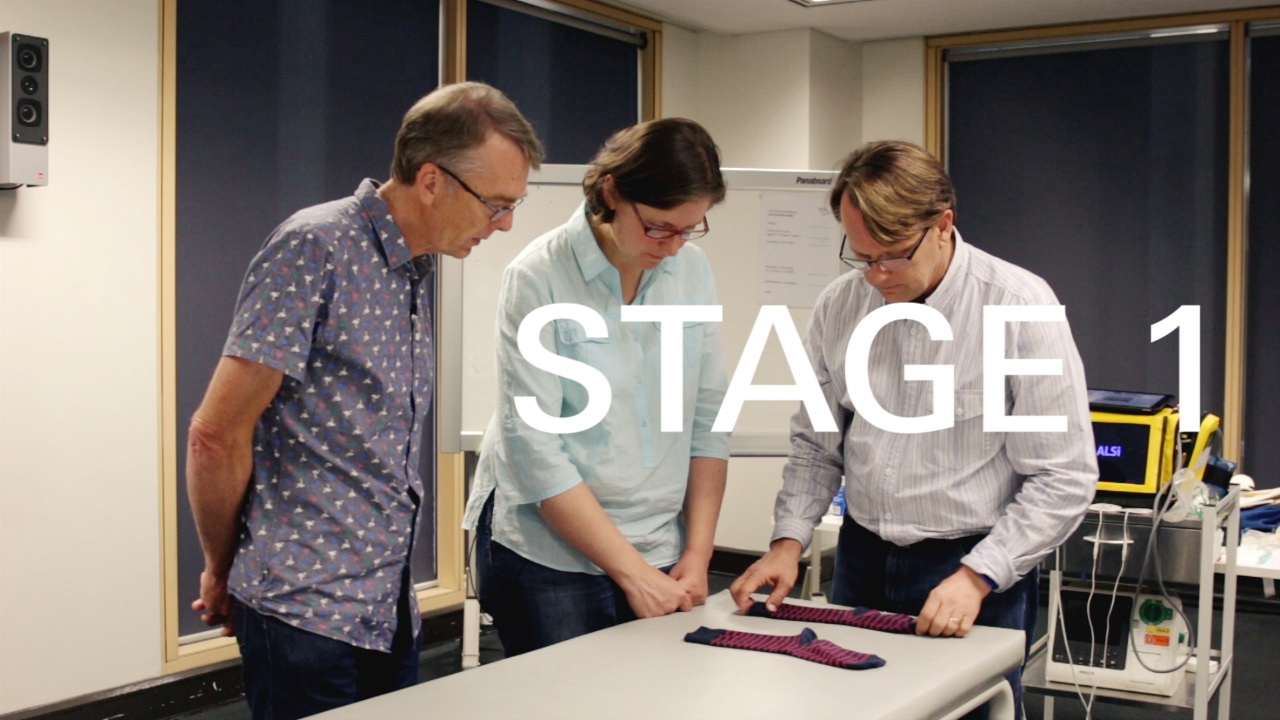 [Speaker Notes: 1 – Real time demonstration

 Silent (apart from clinically relevant communication) 

 Focus on hands

Stage One – most effective for visual learners
 - re psychomotor development – passive role]
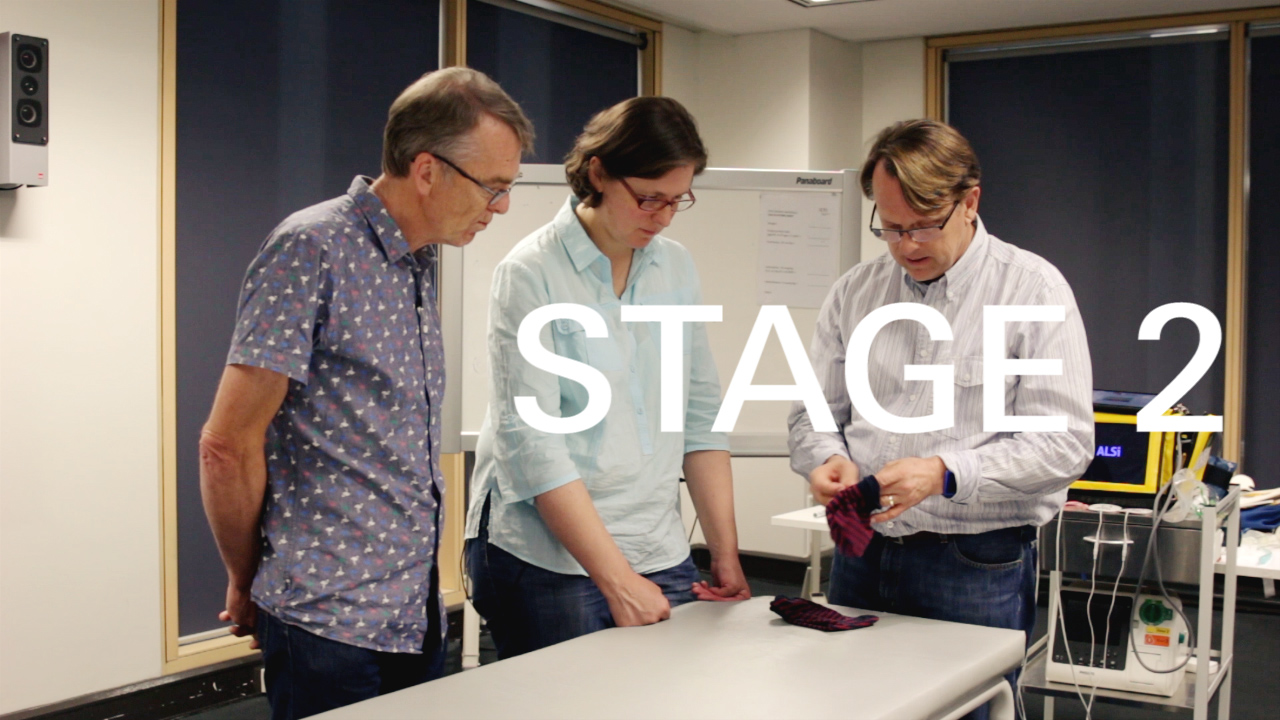 [Speaker Notes: 2 – Instructor demonstrates with commentary

 Provides the opportunity to give reasoning and explanation

 This is the key opportunity to answer any questions

 The skill is broken down to its constituent elements

Avoid anything other than a description of and rationale for the skill]
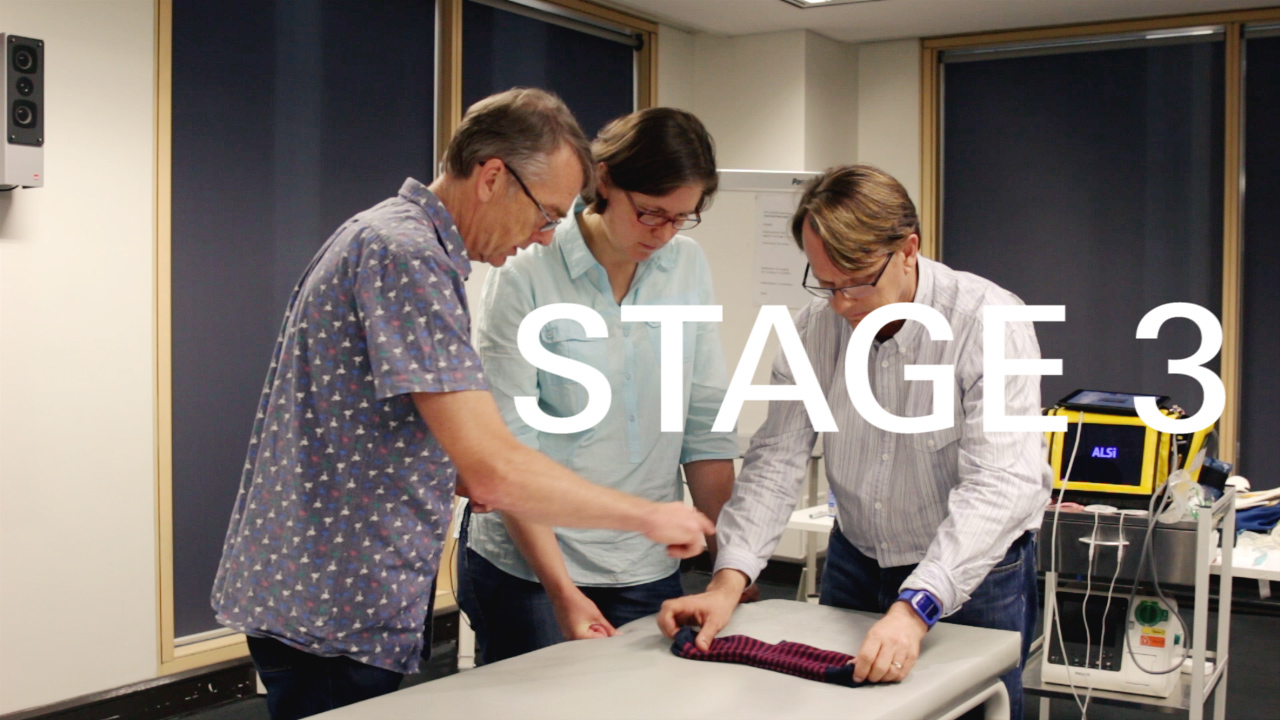 [Speaker Notes: 3 – Instructor demonstration with candidate commentary

 Engaging their understanding

 Seeing the skill again

 Who leads whom?

Who leads whom depends on how the candidate is getting on – be flexible.  If they are hesitant, start to do the actions in advance…]
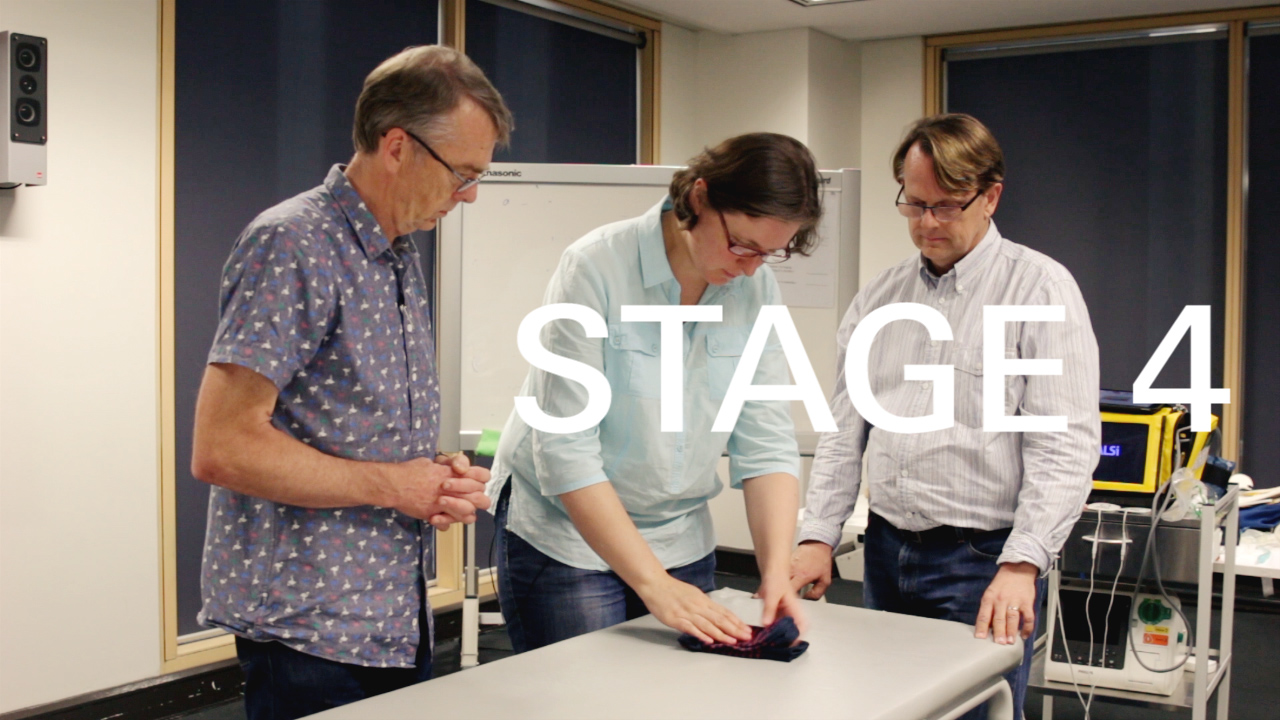 [Speaker Notes: 4 – Candidates demonstrate real speed performance (+/- commentary if appropriate)

 Further opportunity for teaching/coaching

 All candidates will practice

 Begin continuous assessment

You will not need to repeat the 4-stage process for each candidate
Keep an eye on safety throughout
Be aware of time throughout]
Skills TeachingDemonstration
[Speaker Notes: Watch Demonstration

We’ll have a group discussion afterwards
This slide is hidden – use as reminder for instructor doing demonstration of what is expected they will demonstrate.]
Assessment
In Aus/NZ
Skills assessment on Day 1

In UK
Continuous assessment, during skills teaching and scenario teaching
[Speaker Notes: Skills assessment skills session later in GIC program

UK:

Each candidate will be asked to demonstrate independent practice of the skill
Candidates given feedback at earliest opportunity
Paper evidence completed if remedial practice required (as appropriate to programme)
Results to course co-ordinator]
?